Economic Development in Dubai
A story of rapid growth and development
© Mark Johnson,
InThinking www.thinkib.net/Economics
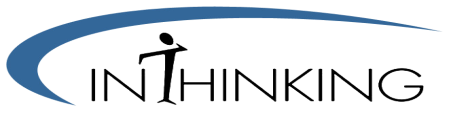 The photographs included in this presentation were taken from the UK telegraph on October 9, 2014 at 

http://www.telegraph.co.uk/travel/destinations
This photo was taken in the 1950s, before the discovery of oil. By Lizzie Porter Dubai city guide
Another pre-oil photograph of Dubai
Oil was discovered in 1966 and rapid development took place
The airport was built in 1959 out of sand and asphalt
A new runway was added in 1965
1980’s Dubai – a modern city is already beginning
A modern Dubai
The Emirates towers complex was built in 2000
2006 and development is at full speed.  The financial crisis slowed the rate of development in the city
Following the financial crisis many new developments were halted
Development quickly picked up again after 2010
Dubai 2014
The Aladdin City
A very modern Dubai
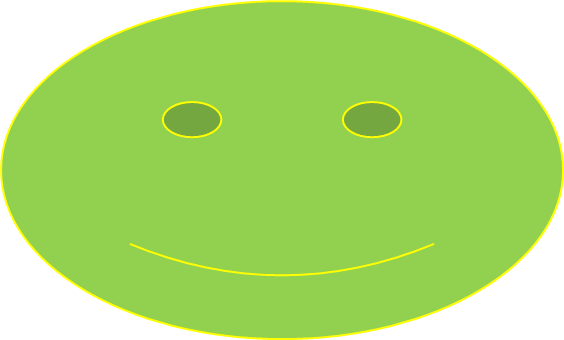